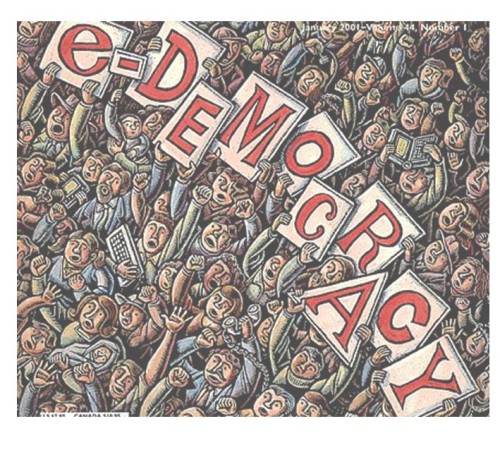 MASS DEMOCRACY AND ITS DISCONTENTS
Lecture Assignment 7-8
Harry Oosterhuis
Classical liberalism: not fully democratic
Until late 19th/early 20th century excusive political citizenship:
Voting-rights and right to be elected restricted to male adults: autonomous, responsible and ‘reasonable’ individuals meeting requirements of taxable property and income. 
Women, lower class males, the poor and colonised peoples (black Americans) excluded from voting: not considered as well-informed, reasonable and responsible. 

Fear among the liberal elite of upper/middle class gentlemen:
‘uncivilized’ and unruly masses undermining social order and their property.
Elitist liberal-bourgeois democracy until 1870
Restricted census-franchise: of taxable property or other selective criteria (education). 
Politics restricted to bourgeois and aristocratic gentlemen sharing same culture, manners and general worldview; only differing from each other by degrees of conservatism or liberalism. 
Political style: ‘reasonable’, ‘civilized’ and ‘responsible’ thinking and debate. 
Elections: no clear-cut political programs or ideologies, but rather on the basis of personal status, reputation and face-to-face interaction with voters. (No well-organized political parties; politicians acting in an individualistic and independent way.)
Rise of modern mass democracy from 1870s onwards
Industrialisation and urbanisation  upsurge of labour and feminist movements  social and gender inequalities disputed  increasing pressure on elitist liberal-bourgeois order: 
lower classes and women making themselves heard and demanding right to vote. 
		 	


			1870-1920: 
    more inclusive and egalitarian mass democracy.
Characteristics mass democracy
Popular sovereignty
Universal suffrage
Scaling-up and ‘popularisation’ of politics
Interventionist state and politics as social design
Social citizenship
POPULAR SOVEREIGNTY
Conceptualized by Rousseau and realized in American and French Revolutions.

Undermining traditional claims of rulers in terms of royal Droit Divin or traditional/feudal aristocratic privileges. 

Not implying direct rule by ‘the people’, but representative system and acknowledgement that popular masses cannot be ignored  political rule, even if authoritarian or dictatorial (Napoleon I and III, Bismarck), can only be justified by real or alleged popular support and consent.
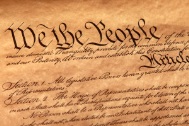 1870-1920: major breakthrough all over the Western world: extension of suffrage
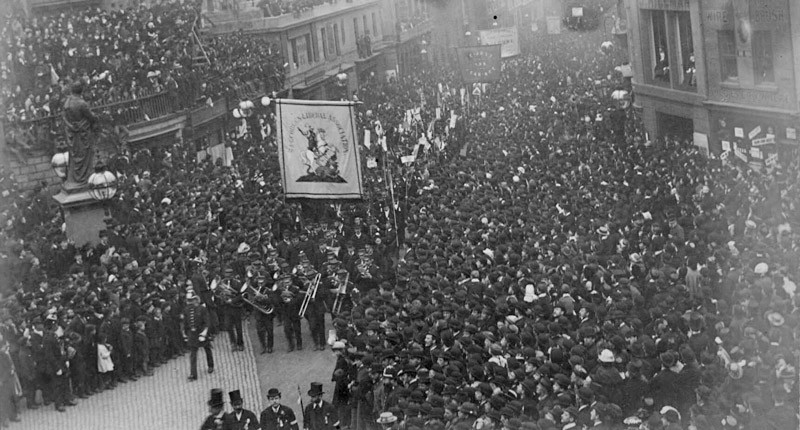 Social background:

nation-building
industrialisation and urbanisation
labour and feminist movements
rising living-standards 
rising levels of literacy and education
mass-media and new means of communication and transportation 
growing participation in civil society 
mass-mobilisation in First World War
reformist responses of governments to threat of socialist revolution
Disclaimer: universal suffrage no guarantee for fair and free elections and full parliamentary democracy
Many ways/tricks for restricting power of voting citizens and manipulating or channelling public opinion and ‘people’s will’: 
Bismarck’s German Empire: universal suffrage for males, citizens voting for parliament, but only with limited powers.
20th-century fascism (Italy), Nazism (Germany) and communism (Soviet Union): totalitarian ‘democracy’.
20th century: achievement of universal suffrage fragile in many countries under authoritarian government (Spain, Portugal and Greece until 1970s, in Eastern Europe until 1990, and in many non-Western countries until today). 
Nowadays: ‘illiberal’ democracy, populism, the role of money, lobbies (Putin, Erdogan Orbán, Salvini, Bolsonaro, Trump etc.): elections, referenda,  and parliaments, but really democratic?
Scaling-up and ‘popularisation’ of politics  new political style and dynamics
Elitist liberal-bourgeois democracy  Inclusive mass democracy

Census-franchise		     	 Universal suffrage 
Politics elitist affair		 Mass involvement 
Personal status and reputation        	 Political ideologies and charisma
Small-scale face-to-face interaction  Political parties, mass events, media
Rational and serene debates 	 Propaganda, rituals, symbols
				and emotional appeals, passions,
				hopes and fears 		          	
Politics in enclosed spaces	     	 Largely in public, role of mass 					media as intermediaries between 					politicians and citizens, impact of public 				opinion
Consensus/compromise		 More polarisation
Mass democracy fuelled by ‘social question’
New political agenda in industrial-capitalist society: socioeconomic inequality  social injustice in classical liberalism exposed: 
formal equal opportunities for all  social reality of inequality  

		
		Socialists, Marxists (and also ‘social liberals’):
Socio-economic (and educational) inequalities obstructing the liberal promise of full equality of opportunity and self-development?  Tackling socio-economic inequality necessary precondition for true, inclusive democracy  increasing state interference in social and economic life.
Marx and Engels and other socialists: socio-economic inequality as crucial political issue
Fundamental criticism of liberal thinking about politics and democracy: 
Liberal definition of socioeconomic relations as non-political is part of biased bourgeois ideology serving capitalist interests. 
Liberal claim that capitalist economy is free and liberal state neutral and democratic = ideological cover-up explaining away exploitation of the working class.  Reality: liberal-democratic state instrument of power used by capitalist bourgeoisie for its economic interests and suppressing labor class. 
Liberal notion of freedom and equality purely formal: capital rules and mass of population subordinated to bourgeoisie and economic forces beyond their control. 
Socioeconomic inequalities obstacle for true democratic freedom and equal opportunity for all  not only political order, but complete socioeconomic structure of society has to be transformed through socialist/communist revolution. 
True democracy = socio-economic equality in socialist/communist society.
Increasing state-intervention
Not only socialists, but also reform-minded social liberals and even conservatives (Bismarck): dealing with social question through expanding role of state in society and economy (and thus preventing socialist revolution). 
Acknowledgement that individual opportunities for self-determination and self-improvement depend not only on individual factors such as talents, willpower and diligence, but also on structural socioeconomic circumstances and unpredictable risks of life (sickness, accidents or unemployment).
Acknowledgement that liberal concern for individual freedom (protective liberalism stressing individual self-determination) should be balanced by concern for collective needs: social justice and fairness (collective self-determination).
Classical  social liberalism:utilitarian state
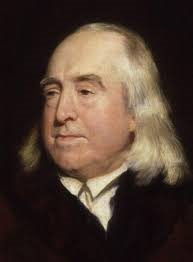 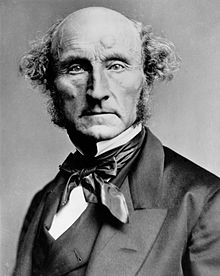 Jeremy Bentham, James & John Stuart Mill
Utilitarianism: goodness defined in terms what is useful with regard to well-being and avoiding pain and misery.
Utilitarian definition of common good: realisation of as much happiness as possible and fair distribution of total amount of happiness among individuals  ‘The greatest happiness for the greatest number’. 

State  policies for the benefit of all through rational social design and efficient social engineering in order to improve living-conditions and opportunities of all citizens. 
Classical liberal ‘night-watchman’ state (only taking care for law and order and other basic tasks)  more interventionist state  20th-century welfare state.
Broadening role of the state
Late 19th-century: increasing state-intervention and social action to facilitate participation, improvement (and normalization) of individuals in socioeconomic and political life:
providing deprived groups with some protection against uncertainties and bad luck (health insurance and social security arrangements);
expanding equality of opportunity in order to advance equality of outcome (subsidized and compulsory education, material support for deprived groups in their efforts to improve social position and to build a self-reliant and productive existence).
Well-understood self-interest of middle/upper classes: making responsible citizens out of the lower orders, which adopt middle-class values and standards of normality  preventing socialist revolution.
Interventionist and welfare state:Social justice as democratic value
Bringing equality of opportunity closer to equality of outcome: 
capitalist free market economy controlled and regulated to a certain degree by the state; 
extension of role of state and its spending (and taxation) for: health and illness, working conditions, collective social security, insurance and old-age pensions, redistribution of income and other resources by progressive taxation, public education and housing, etc. 

Upper/middle class allowing extension of suffrage to working class and paying more taxes in exchange for pacification and social integration of working class  more stable (still basically capitalist) society without threat of socialist revolution.
Political consequences of interventionist welfare state
Modern politics  (re)organizing society through social policies:
Increased government spending and taxation  crucial importance of economy for democratic politics: safequarding economic growth and allocating and (re)distributing resources to citizens through socioeconomic, monetary and fiscal policies. 
Reverse implication: citizens more and more drawn into involvement with the state through more rights and entitlements (voting, education, health insurance and other social security arrangements) as well as duties and obligations (obeying an increasing number of laws and bureaucratic regulations, paying taxes, compulsory education, military service and conforming to standards of normality and orderly lifestyle.)
Expanding dimension of democratic citizenship
18th century:		1870-1920:		20th century:
 
Legal citizenship   political citizenship    social citizenship


civil rights 	         	political rights  	social rights 
legal equality  		universal suffrage	welfare state 
 
See  Oosterhuis, Harry (2009). 
	Rights and Duties in Democracy: A Brief History of Citizenship.
Lincoln’s definition of mass-democracy: government of, by and for the people?
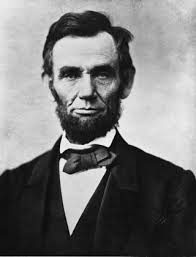 Was this the reality of modern mass-democracy?
‘For’?  Possibly, hopefully. ‘Of’ and ‘by’?  Questionable.
Liberal democracy: direct influence of ‘the people’ tempered, checked and modified through institutions and arrangements (‘safety valves’ against populism):
Constitutional state and rule of law (Locke). 
Trias politica and other checks and balances (Montesquieu/Tocqueville).
Indirect representation (Madison).  
Scientific and technological expertise (Saint-Simon and Comte).
Bureaucracy and professionalism (Weber and Michels).
Political parties and party officials/elites (Weber, Michels, Schumpeter).
Constitutional state, rule of law  Trias politica and other checks and balances
Constitution, rule of law: not only restricting governmental power but also that of (majority of) voters  constitutional rights and liberties having priority over ‘the will of the people’; rights of minorities cannot be overruled by the majority. 
Power of voters, represented in parliament, counterbalanced by executive power and by law-courts. (Extra inbuilt safety-valve: subdivision of parliament in two houses: upper house/senate composed of notables (often not elected in a direct way) and lower house elected directly by the people. 
Other checks and balances: in order to prevent democracy degenerating in demagogy and  ‘democratic despotism’, not only trias politica is important, but also federalism, strong local government and robust civil society, including free and reliable media.
System of representation
Modern large-scale democracy  millions of citizens with different interests, opinions and passions not immediately present in political deliberation and decision-making, but indirect: represented by limited number of elected delegates discussing and deciding on a more general, abstract, reasonable, informed (and peaceful) level.
Voting citizens delegating their decision power to elected representatives  filtering, refining, aggregating, balancing and moderating wide variety of values and views among the people, setting priorities and reaching compromises. 

Representative democracy: not the direct voice of ‘the’ people, but the indirect way to deal with immense variety of voices and viewpoints.
Scientific and technological expertise
mass democracy 

Prominent role of scientific and technological experts in governance of society: leadership selected on  basis of expertise, professionalism and management-skills and not so much on  popularity among masses and ability to attract a large number of voters.
Elitist dimension of modern mass democracy
Role of professionalism and expertise elaborated by sociologists Max Weber and Robert Michels and economist Joseph Schumpeter: 

Modern mass-democracy does not, cannot and should not imply that popular masses  directly and actively participate in politics. 
New form of elitism as inevitable in mass-democracy.
Weber: bureaucracy and professionalism in mass democracy
Bureaucratisation and professionalization typical for scientific and technocratic approach to more and more spheres of human activity  growing role of scientific and technical experts and professionals in rational organisation of modern society. 
Bureaucracy as the most efficient, objective, impartial and equitable way to manage the complexity of large-scale institutions and organisations.
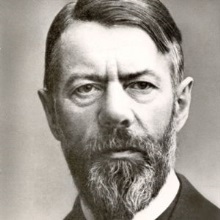 Weber: bureaucracy as typical rational and modern institution(general aversion to bureaucracy not entirely justified):
clear-cut functional and hierarchical division of tasks and responsibilities;
fixed, objective and rational rules and procedures ( arbitrariness, favoritism, patronage);
officials owing position to professional knowledge and expertise and loyal to rational, objective and predictable system of administration and policy implementation.
Bureaucracy undermining democracy?
Tendency towards rigidity and opaqueness, and evading democratic control. 
Specialist knowledge  inaccessible to lay public. 
Bureaucratic appointments based on professionalism and expertise: not meeting democratic principle of election. 
Risk: well-informed, experienced and expert bureaucrats becoming more powerful than elected politicians coming and going (changing election-results) whereas professional bureaucrats usually staying in office (‘fourth power’). 

Weber: in order to prevent complete take-over by bureaucrats and experts, bureaucracy should be checked by parliamentary politics based on a competitive party-system as well as charismatic political leadership.
Bureaucracy guaranteeing the smooth operation of mass democracy:
equal, uniform, predictable, impartial, fair treatment of citizens according to rule of law; 
efficient, orderly, skilled, and controllable administration and implementation of political decisions.

Well-functioning bureaucracy crucial for trust of citizens in democratic government: codified laws, fixed rules, formal procedures necessary for preventing corruption, arbitrariness, favoritism, patronage, and privileges.
Inefficient, incompetent and corrupt bureaucracies  citizens loosing trust in democratic government (problem of ‘failed states’ in Africa and Middle-East, and parts of Europe).
Importance of well-functioning bureaucracy in welfare democracy
Adequate, reliable and stable administrative management all the more crucial for just and effective redistribution of resources.
Welfare state: all kinds of social provisions and benefits for citizens expecting that their rights are materialized.
Efficient, standardized, continuous and routinized administration essential for satisfying needs and demands of citizens (law and order, infrastructure, safety, health, social security, pensions, childcare, education, study-grants, etc.) 
The more citizens expect and demand of the state, the more expert administration and professional bureaucracy is indispensable for careful assessment and management of wants and for distributing provisions in fair, efficient and predictable way.
Elitist tendencies in mass democracy: Robert Michels, Weber, Joseph Schumpeter Vilfredo Pareto and Gaetano Mosca :
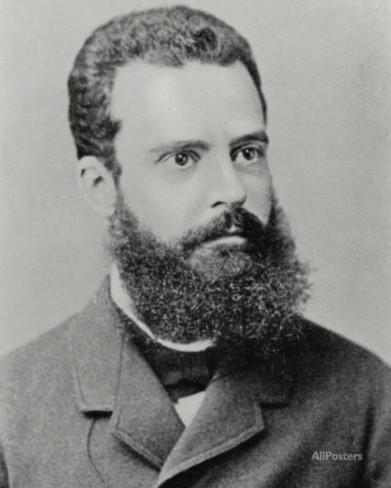 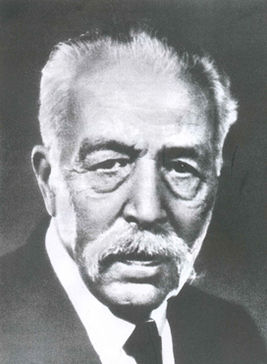 Large-scale democracy does not and cannot allow active participation of all citizens in politics: 
 restricted role of voters: select their rulers among a well-educated and trained professional elite of fulltime politicians and party-officials;
 bureaucratic expertise and professionalism indispensable for the implementation of political decisions. 
Democracy = government for the people (we may hope), but not government by the people		Populist definition of democracy
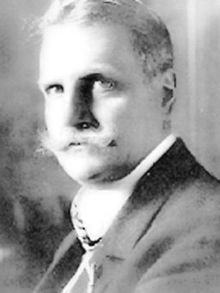 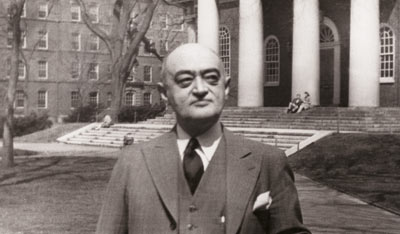 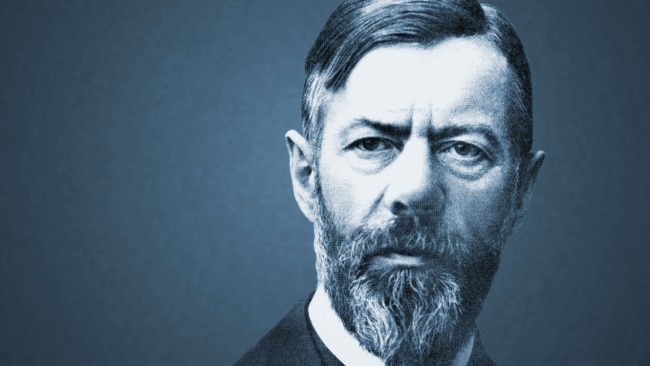 Elitist tendencies in mass democracyExpert elite based on professionalism  passive citizens
Direct democracy impossible in large-scale and differentiated society  individual citizens cannot effectively develop initiatives, take decisions, resolve conflicts and bridge opposite views  effective political decision-making requires distance between voters - politicians  citizens represented by politicians (active and leading members of political parties organized in professional and bureaucratic way with specific rules and dynamics).
Representative mass democracy: not citizens, but exclusive group of informed party-politicians and officials define viewpoints and solutions among which voters can make their choice  only way to articulate, discuss, balance, and translate political issues in effective political decision-making.  
Policies can only be efficiently implemented in steady and predictable way on basis of professionalism and expertise (in bureaucracy and many other institutions in modern sociopolitical system: political parties, technocratic and scientific advisory boards, corporate consultative bodies, interest and lobby organisations, labour unions, business interests etc.)